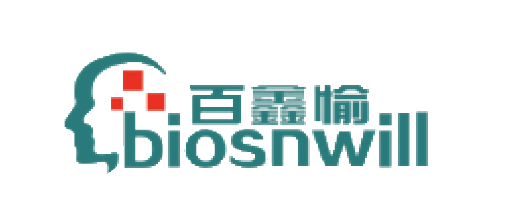 依达拉奉舌下片奉易达®
南京百鑫愉医药有限公司
符合1.2018年1月1日日至2023年6月30日期间，经国家药监部门批准上市的新通用名药品。
符合5.2023年6月30日前，经国家药监部门批准上市的罕见病治疗药品
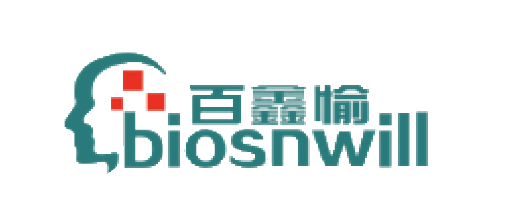 目录
CONTENTS
安全性
药物基本信息
02.
01.
创新性
有效性
04.
03.
公平性
05.
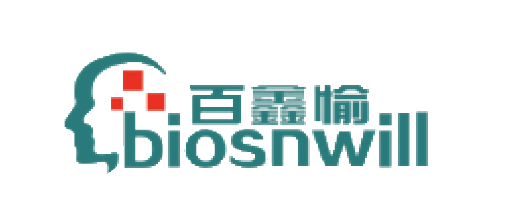 1、药物基本信息 1/2
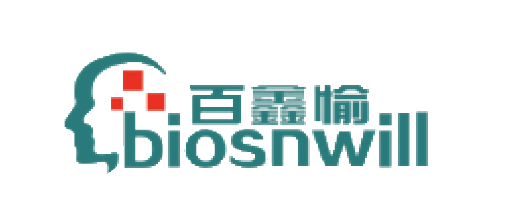 1、药物基本信息 2/2
治疗疾病基本情况：
未被满足的需求：
肌萎缩侧索硬化（ALS）疾病已被纳入我国第一批罕见病目录。是一种病因未明、主要累及大脑皮质、脑干和脊髓运动神经元的神经系统变性疾病。ALS 以进行性发展的骨骼肌萎缩、无力、肌束颤动、延髓麻痹和锥体束征为主要临床表现。一般中老年发病，发病年龄平均55岁，生存期通常 3～5 年。
1.
患者需要进行周期性静脉输液治疗，行动不便导致无法按疗程诊治，且频繁住院耗时耗力，额外增加家庭经济成本和社会医疗资源负担。

现绝大多数医院治疗ALS在门诊进行，与当前目录内产品均为注射剂型需要住院静脉输液治疗产生矛盾。

依达拉奉舌下片可以实现门诊及居家治疗，相比于静脉输液住院治疗，安全便捷，减轻患者家庭经济负担，节约社会医疗成本。所以急需一种满足患者居家治疗的药品进入医保。
中国发病率每年约0.6/10万人，
患病率每年约3.1/10万人，
每年新发患者近2.3万人，每年存活病人不足4.2万人。
2.
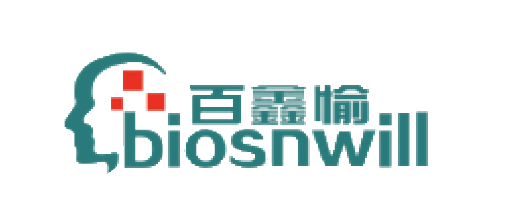 2、安全性
安全性信息：

依达拉奉舌下片药品说明书中安全性信息与依达拉奉氯化钠注射剂安全性信息一致。



 
 







安全性方面其他优势：

依达拉奉注射剂型均含有亚硫酸氢钠成分，原研产品FDA说明书提示，亚硫酸氢钠可能引起过敏型反应，包括易感人群的过敏症状和哮喘发作。依达拉奉舌下片不含有该成分。

舌下片剂型相比目录内注射剂型，有效避免静脉输液不耐受及输液不良反应发生，安全便捷。
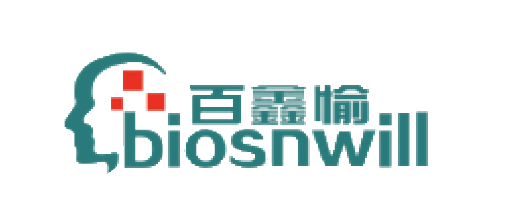 3、有效性1/2
国家药品审评中心出具《技术评审报告》中关于本药品有效性的描述：
临床药理学研究证明，在给药剂量相同的情况下，本品舌下给药与原研依达拉奉注射液静脉给药生物等效，可以将原研依达拉奉注射液的疗效外推至本品，可支持本品与原研依达拉奉注射液具有相同的临床疗效。
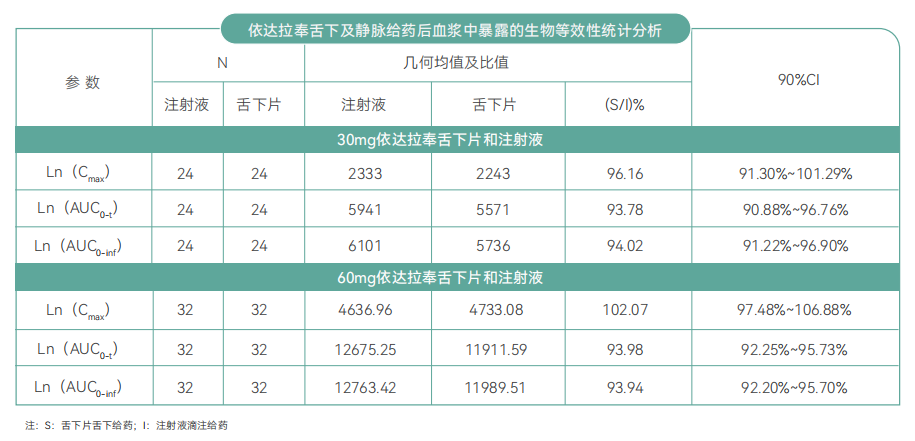 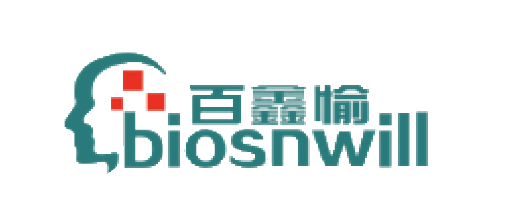 3、有效性2/2
依达拉奉纳入2012年《肌萎缩侧索硬化症诊断与治疗指南》和2019年《罕见病诊疗指南》治疗药物

日本原研厂家开展了四项临床研究证实依达拉奉治疗ALS疾病的疗效和安全性：
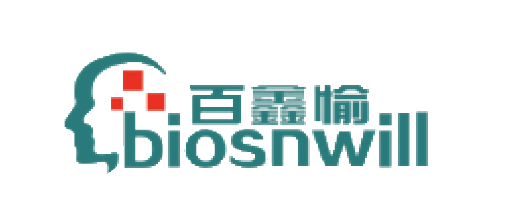 4、创新性
依达拉奉舌下片作为全球首个舌下给药的治疗ALS药物，安全便捷，提高患者治疗依从性和患者及医护人员满意度。
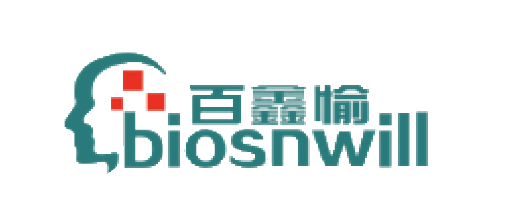 5、公平性
依达拉奉舌下片填补了目录内无依达拉奉口服剂型治疗的短板；
属于罕见病用药，目标人群数量有限，临床管理难度低，有助于医保基金精准管理。
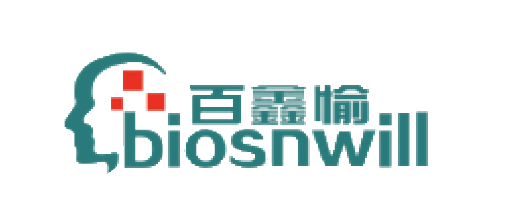 感谢审阅